Научно-исследовательский проект  на тему:
«Культурное наследие нагайбакского народа: прошлое, настоящее….будущее?»
Выполнила: 
                                                                                                                                                                             Леонтьева Евангелина
                                                                                                             ученица  2А класса 
                                                                                                             руководитель:
                                                                                                             Яковлева Надежда Петровна
Национальная культура – это национальная память народа, это то, что выделяет данный народ в ряду других, хранит человека от обезличивания, позволяет ему ощутить связь времен и поколений, получить духовную поддержку и жизненную опору.
Актуальность работы состоит в том, что культура и быт семьи строится на знаниях национальных традиций, которые составляют культурное достояние любого народа.
Цель проекта: узнать о традициях нагайбакского народа и сохранить их для следующих поколений.
Задачи:
Найти информацию в различных источниках
Систематизировать полученные данные.
Подготовить проект и презентацию
Защитить проект.
Объект исследования: культура нагйбакского  народа.
Предмет исследования: традиции и быт нагайбакского  народа.
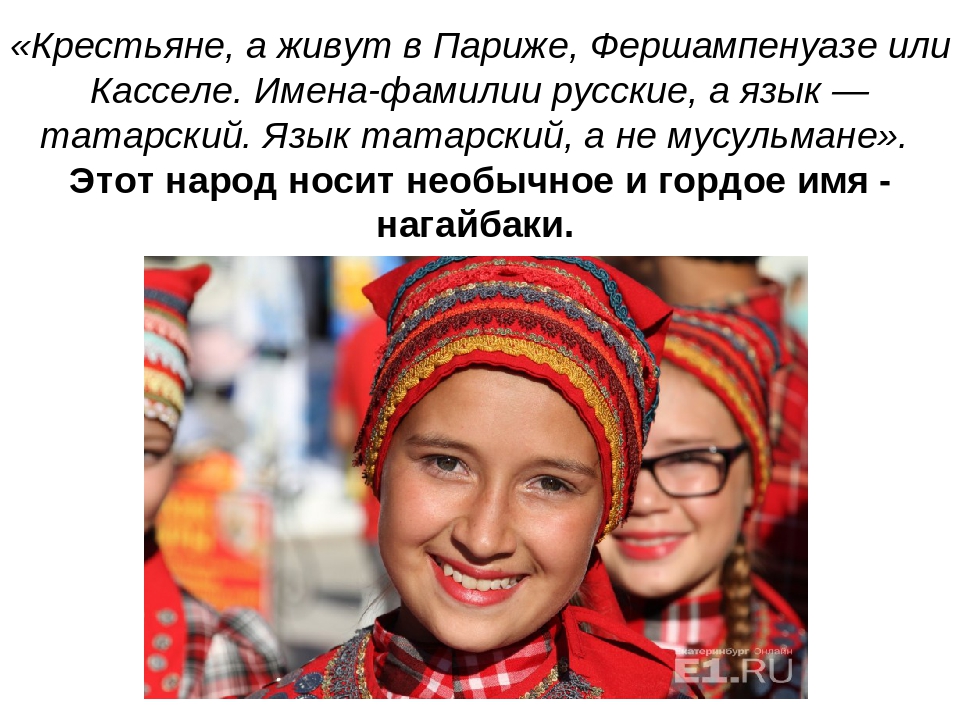 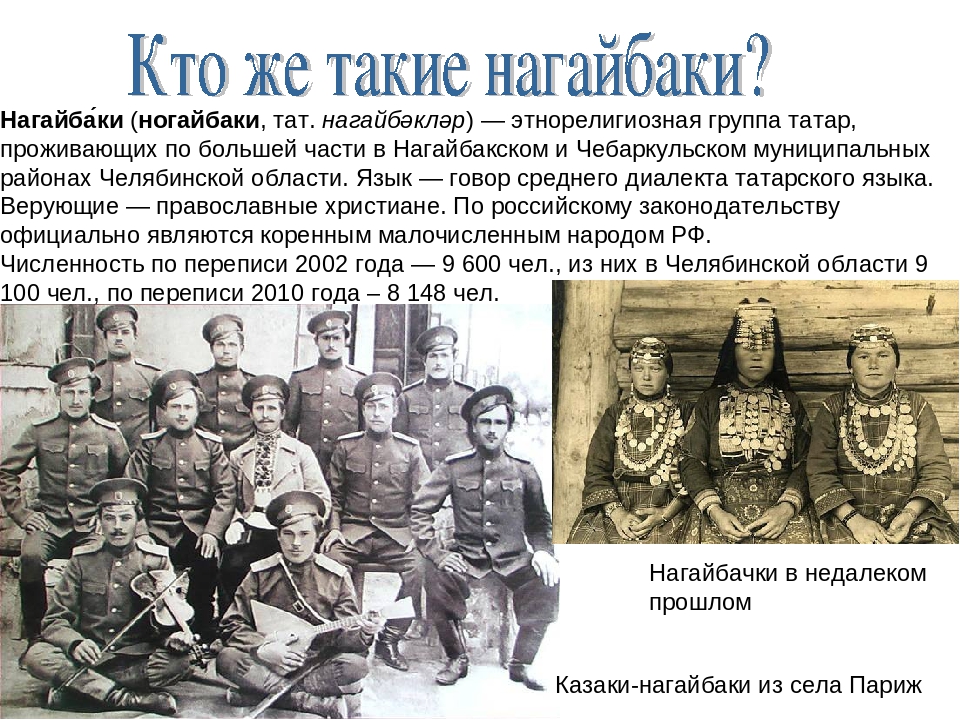 Национальные народные праздники.
У каждого народа есть свои национальные праздники. Многие из этих праздников родились ещё в древности — несколько столетий или даже тысячу лет назад. Ибо  праздники — это праздники сердца, души народа.Нагайбакские  народные праздники восхищают чувством благодарности и почтения людей к природе, к обычаям предков, друг к другу.
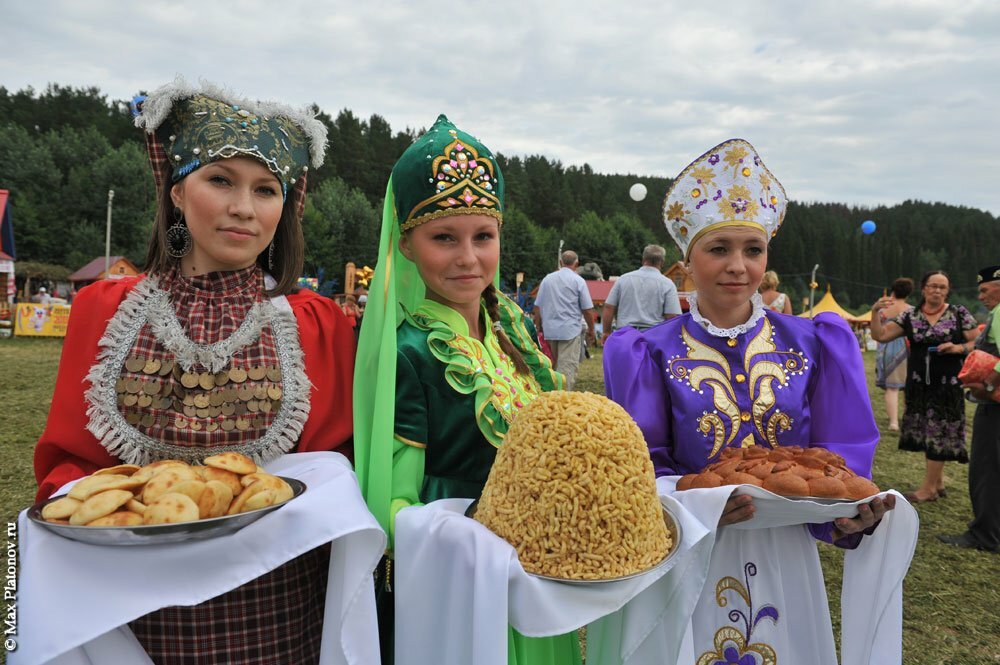 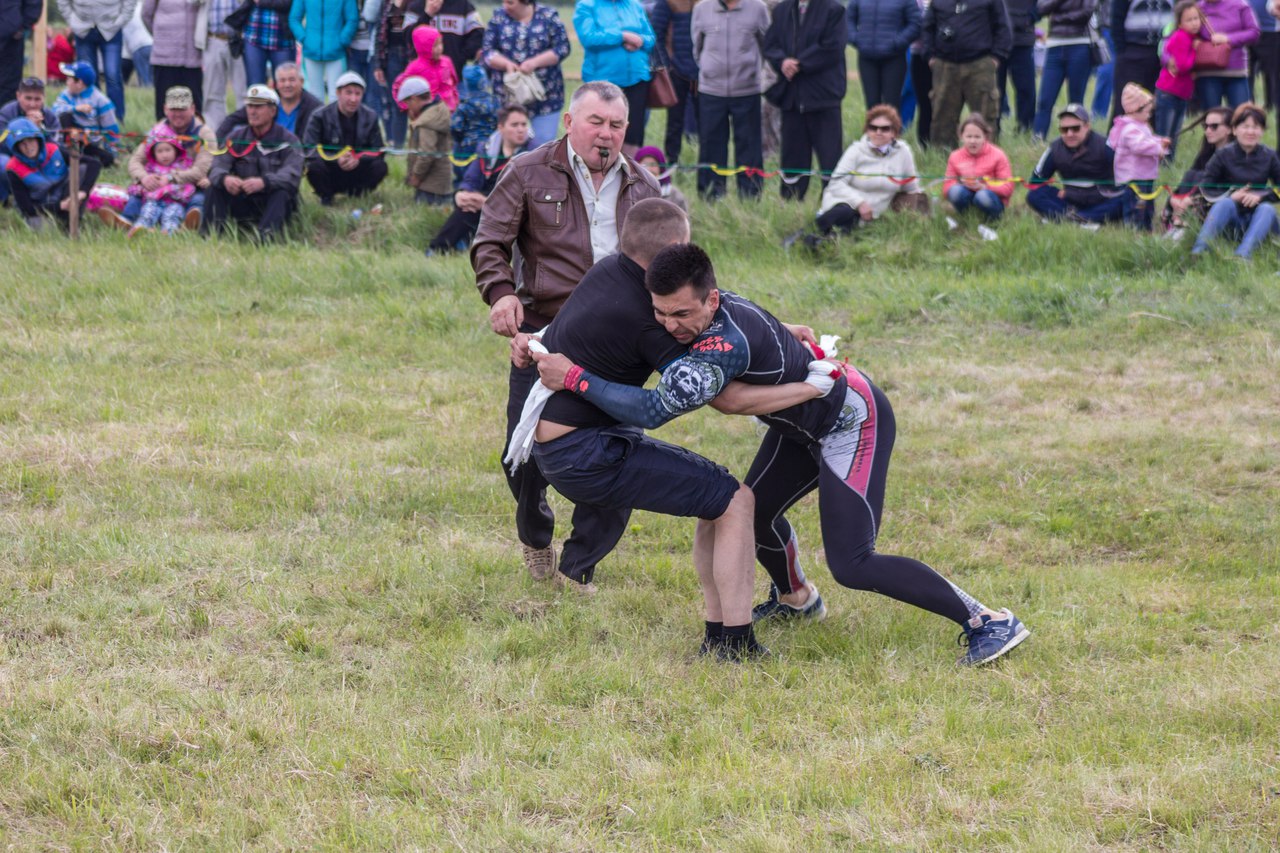 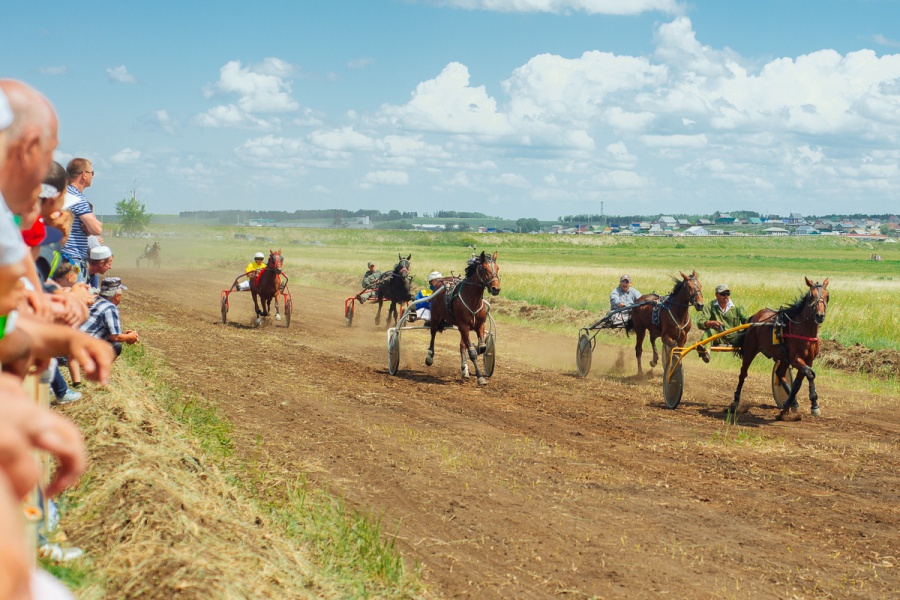 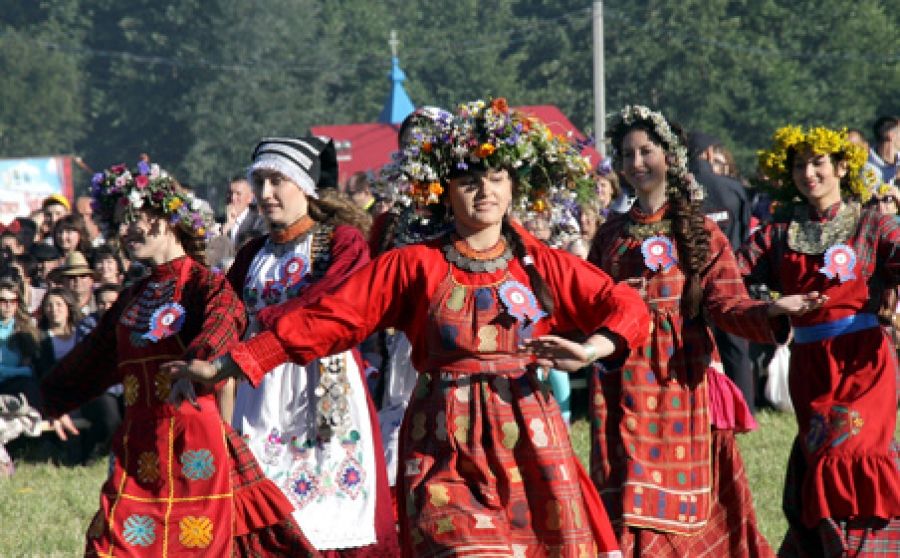 Устное народное творчество потешает,развлекает,веселит,учит.
Пословицы,погворки.
Пословицы
Ашатанда колагын шартласын, эшлэгэндэ ёорэтен жилкенсен. - Когда ешь, чтобы за ушами трещало, а когда работаешь, чтобы сердце трепетало.
Каерчыга жил карши. - Невезучему и ветер навстречу.
Поговорки
Если тебе делать нечего, - ты всегда не удел.
Поговорка - цветочек, пословица - ягодка.
Ыт урур - буре журыр. - Собака лает - волк бегает.
Чечреп чыккан. - Выплеснулся (т.е. неожиданно появился).
Жыгылганны тупеле. - (Упавшего побей). - Не везет, так не везет.
Загадки
Бэлэкэй генэ бокоре, ботен кырны бетере. - Маленький, да горбатенький - все поле перешел. (Серп.)
Жир астында карт урыс, сакалыннан тартыгыз - шалкан. - Под землю старый русак, тяни его за бороду. (Репа.)
Тирян базда тиле урыс, акыра, да
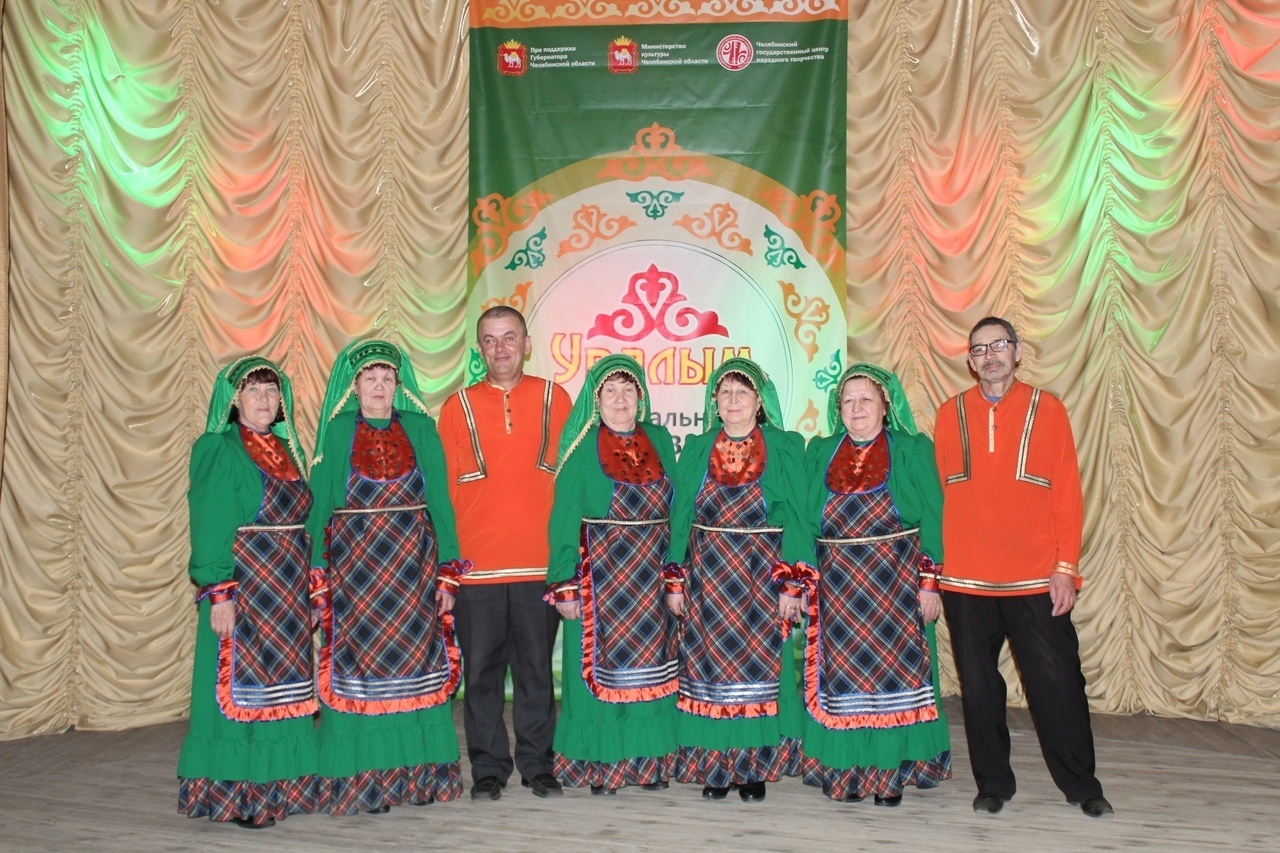 Нагайбакская национальная        кухня.
Кухня нагайбаков есть отражение бытового уклада, обрядов, традиций, хозяйственной деятельности: земледелия и скотоводства.
Сюзмэ
Кыстыбый
Приемственность поколений
Музеефикация
Национальный костюм
Этническое образование.
Но пока жива культура, традиции нагайбаков - народу жить!
Литература
1.     Край Нагайбакский. Челябинск 1997. 
2.     Мещерякова Е.Каждый день: Стихи Челябинск 2004.
3.     Минеев П. Земная жизнь: Стихи. Челябинск 2003.
4. Фонд краеведческих материалов «Традиционная культура нагайбаков».
5.С.Ю.Белорусова «Нагайбаки: динамика этничности»